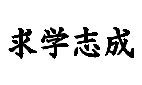 三角関数の値
確認テスト③
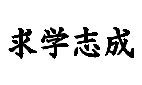 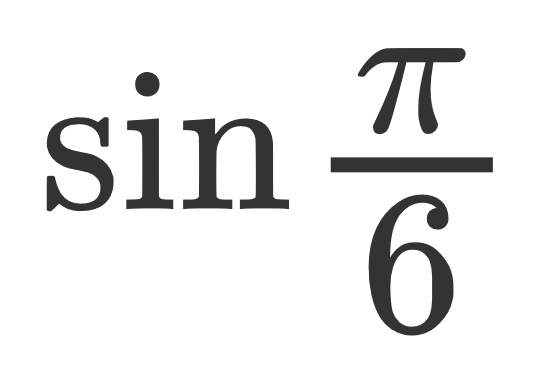 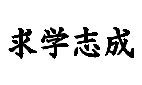 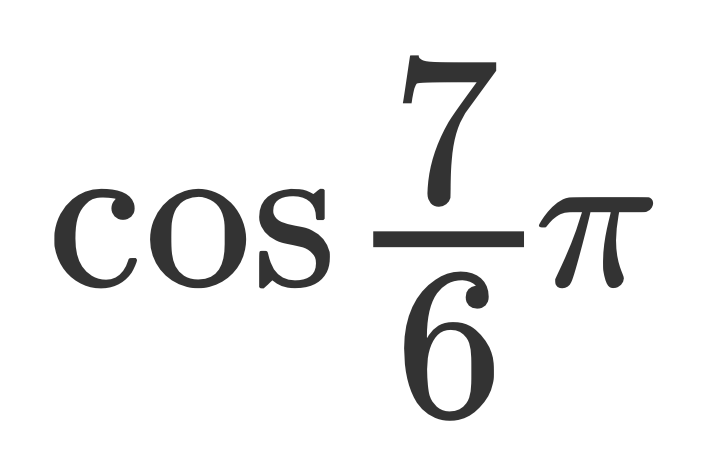 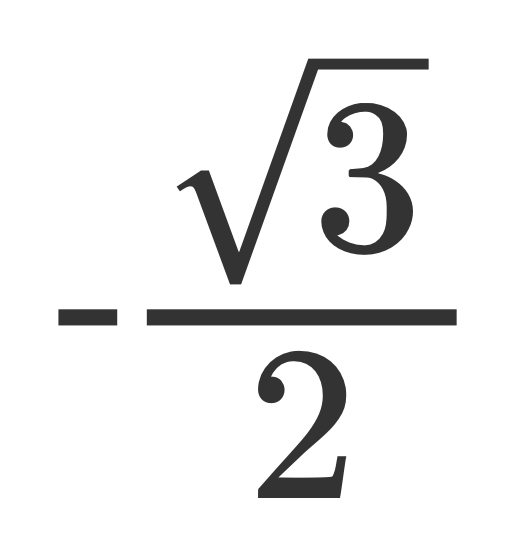 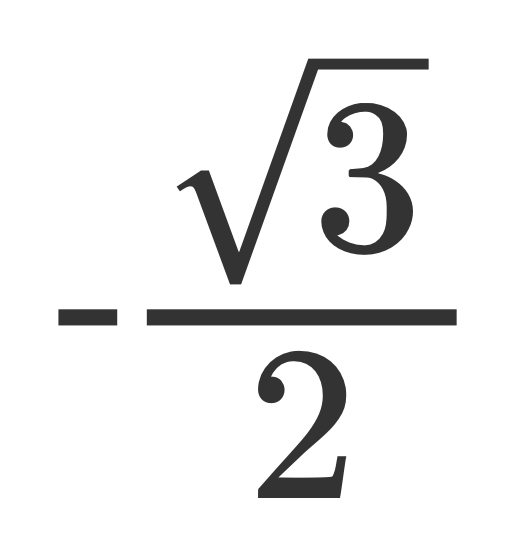 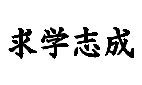 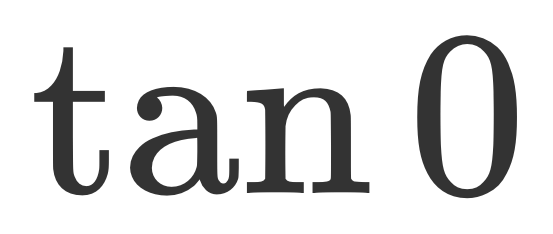 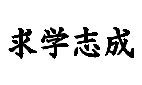 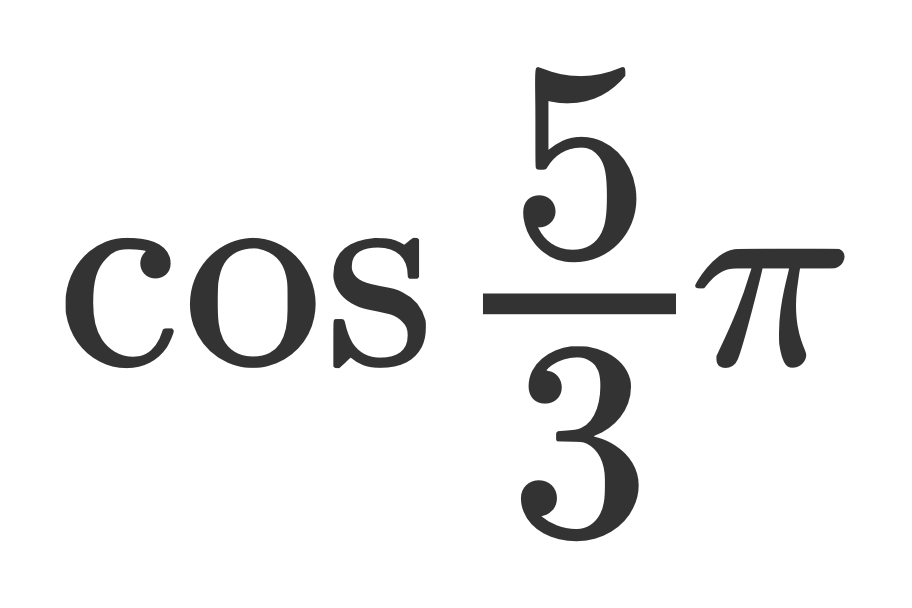 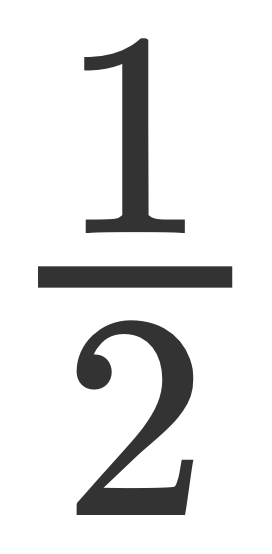 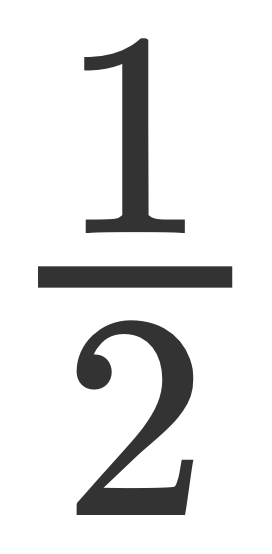 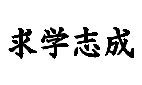 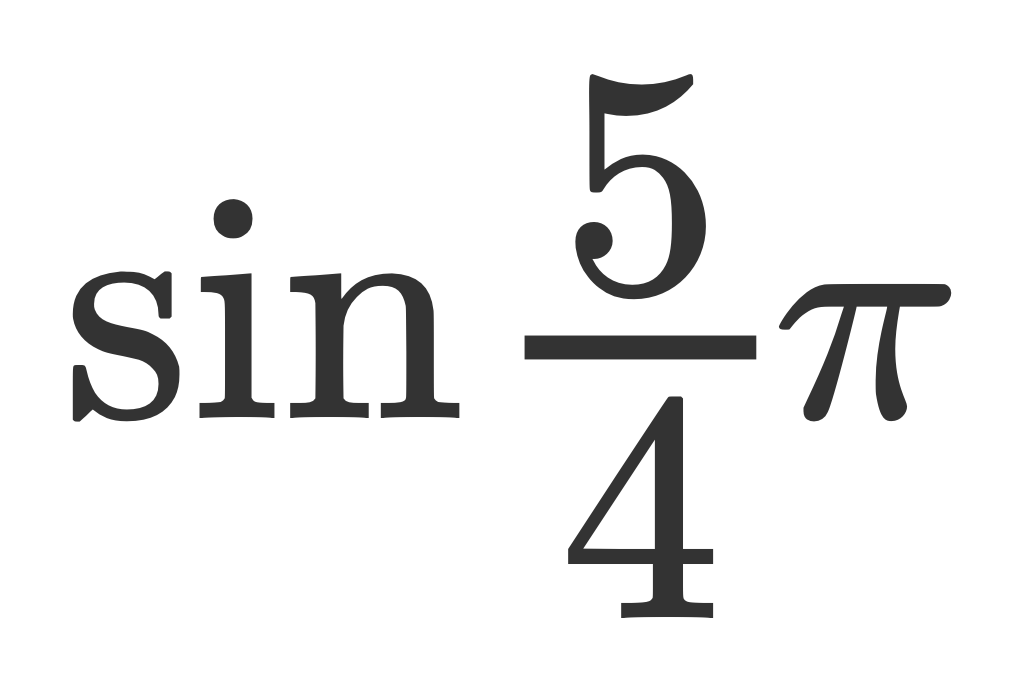 f
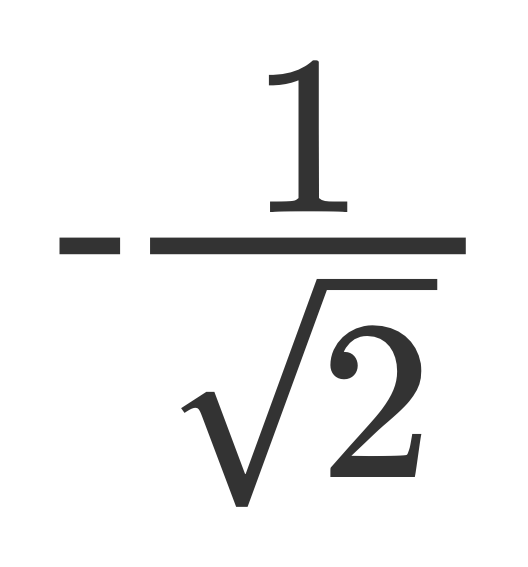 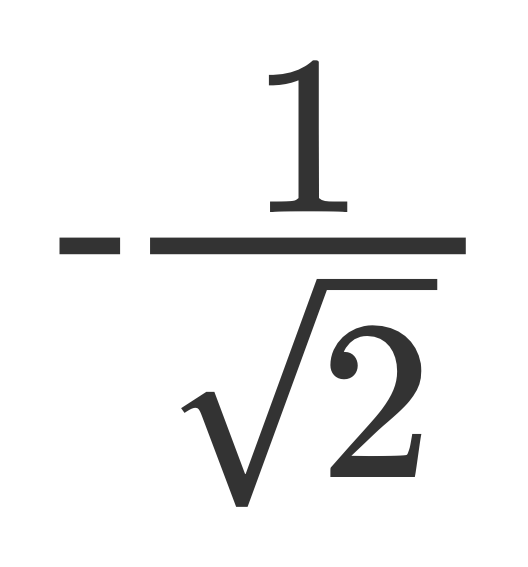 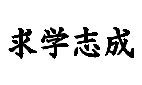 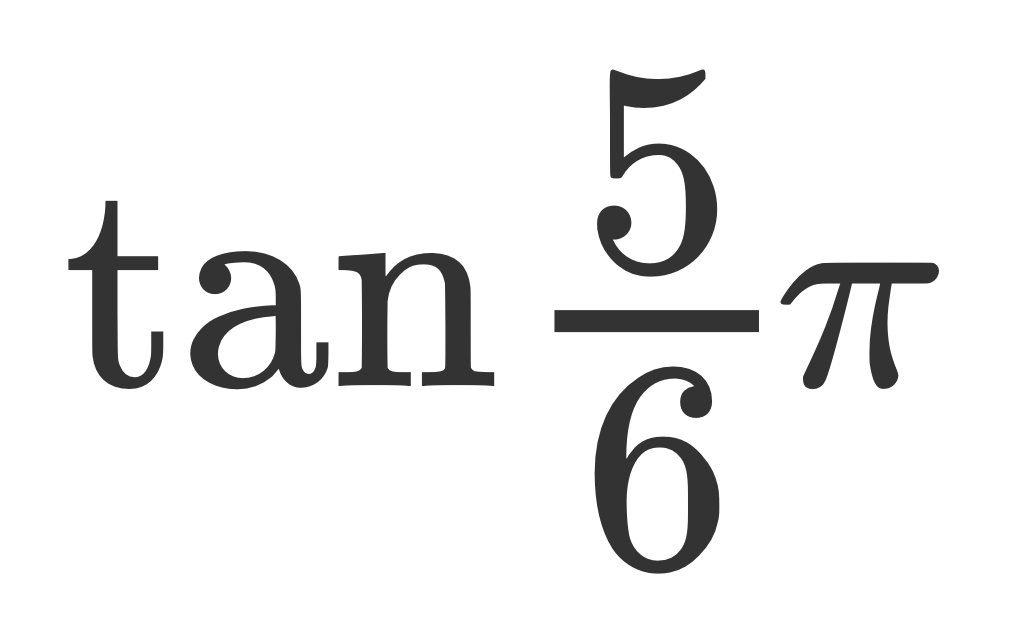 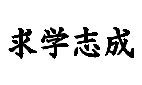 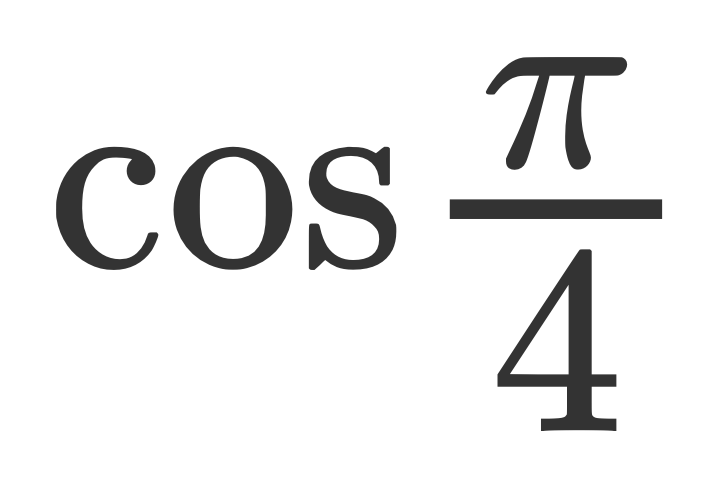 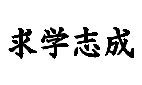 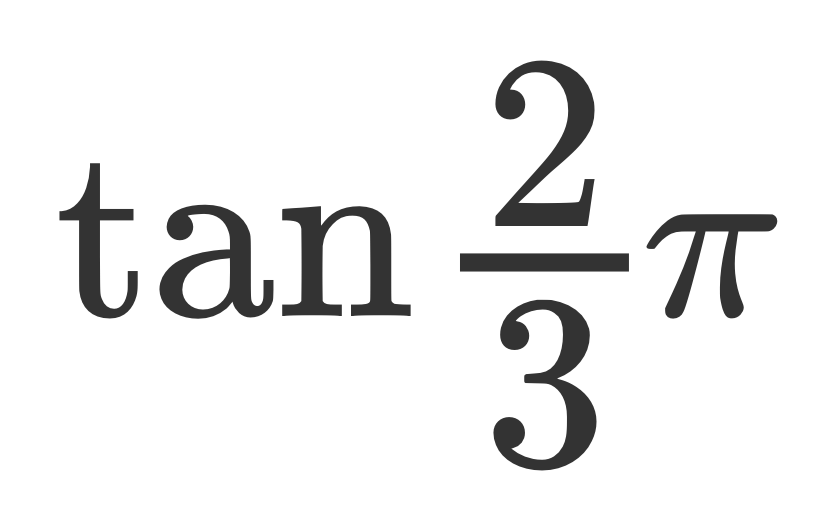 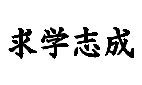 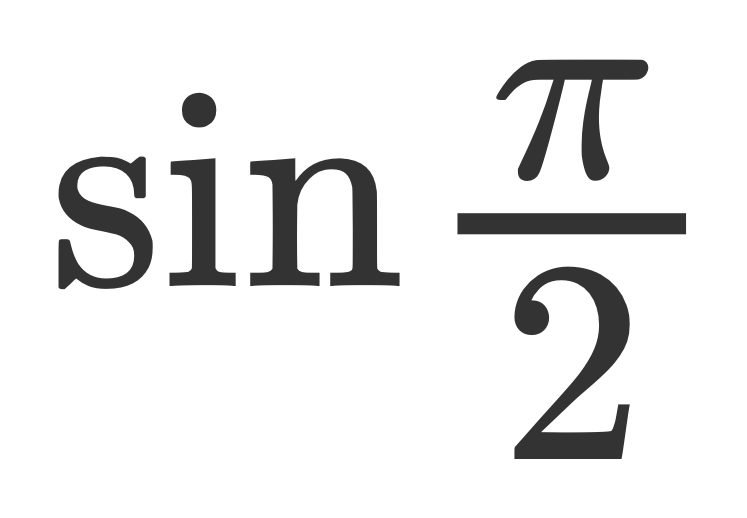 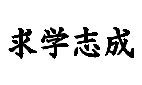 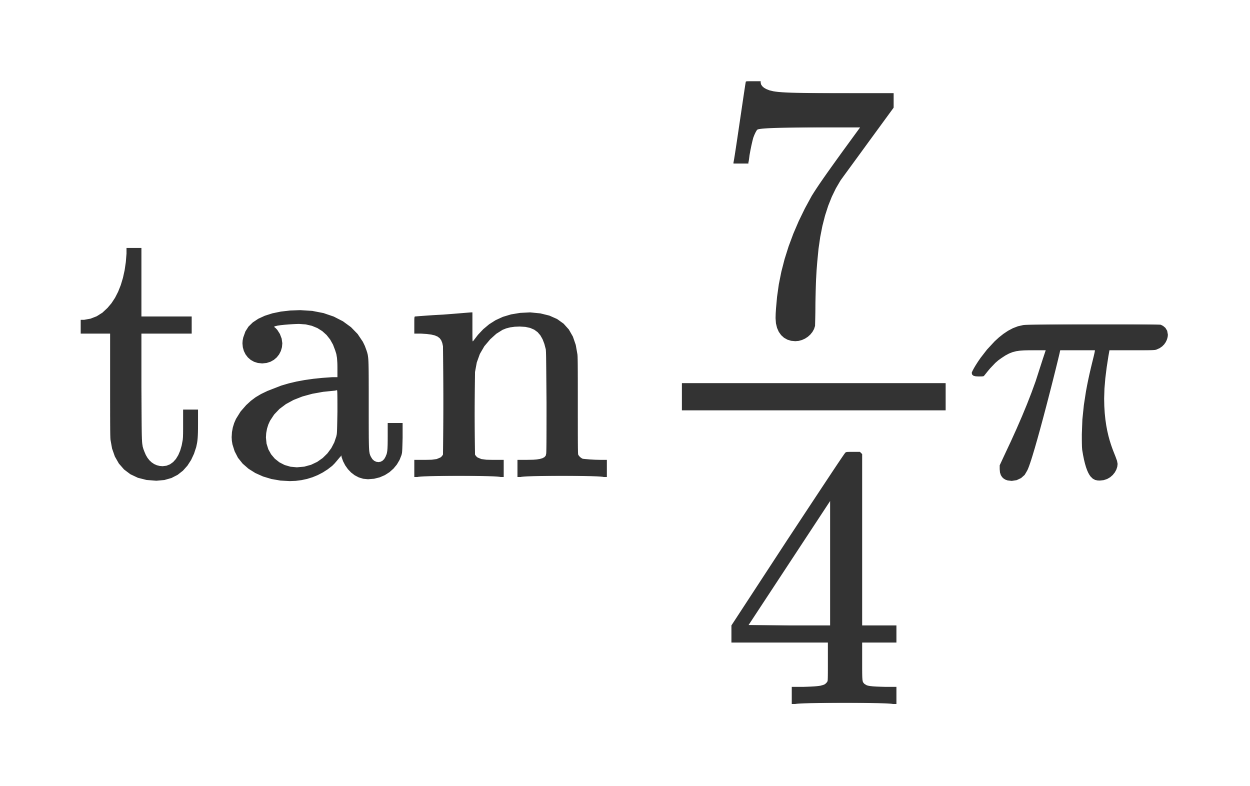 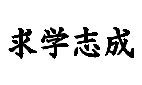 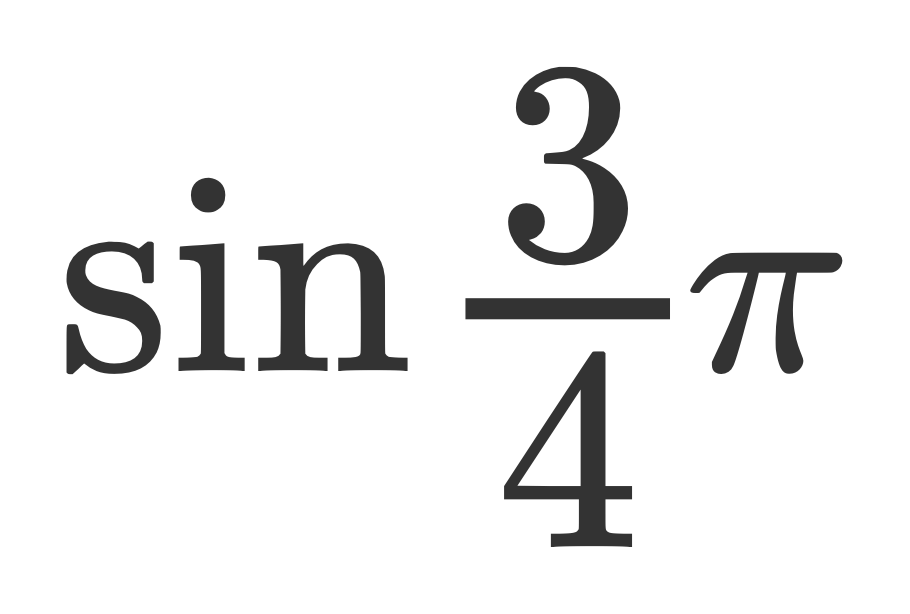 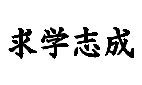 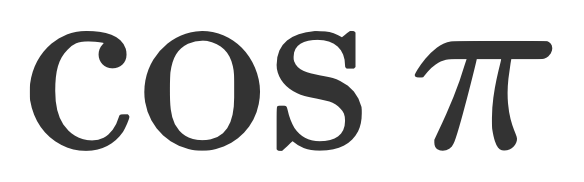 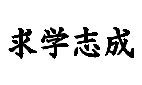 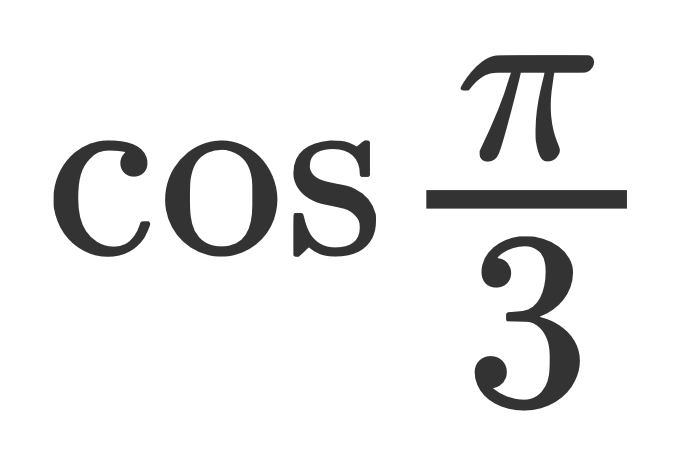 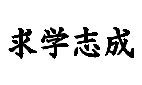 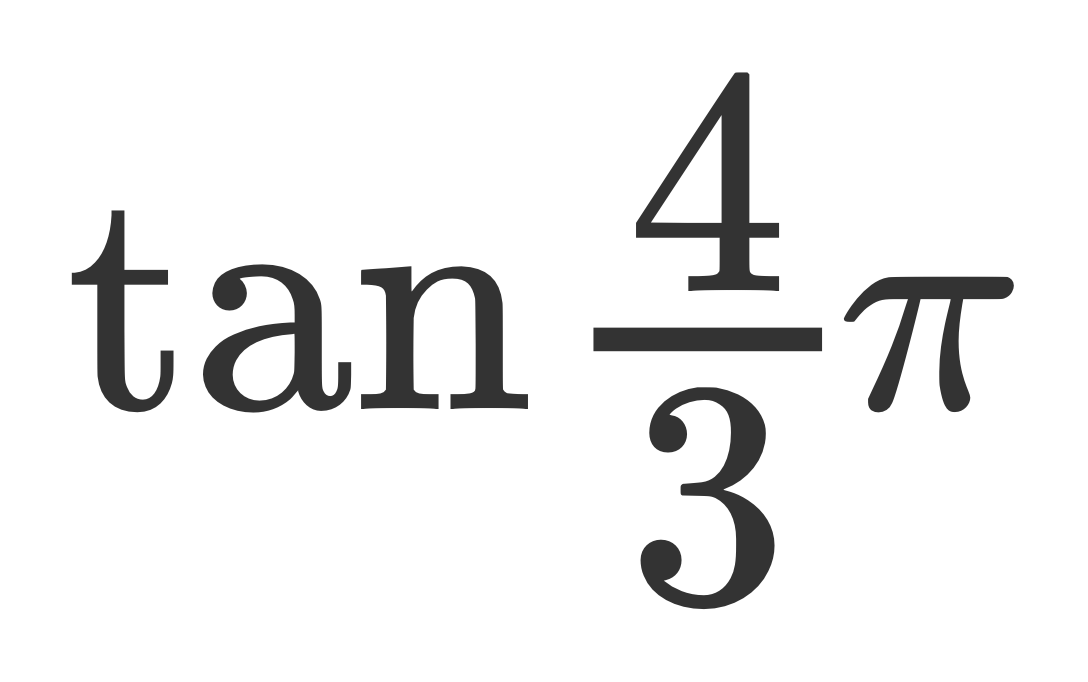 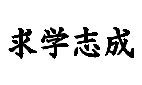 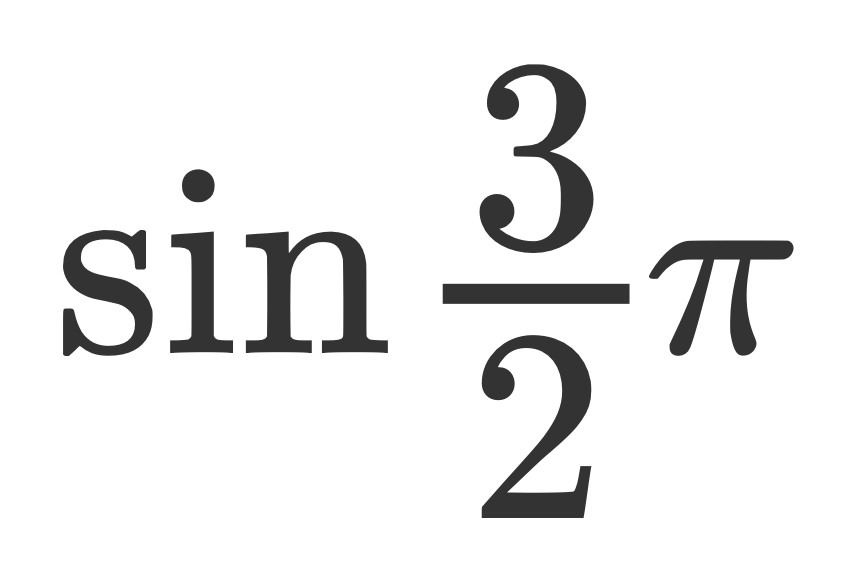 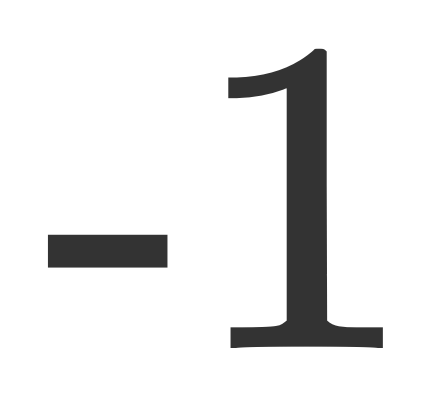 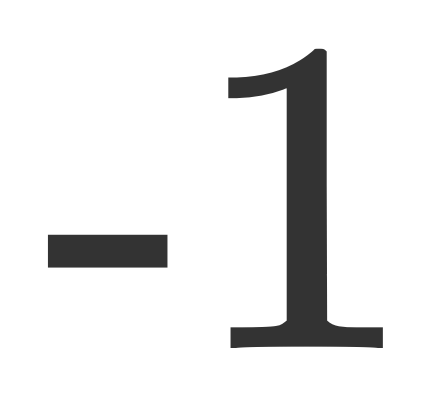 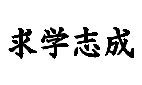 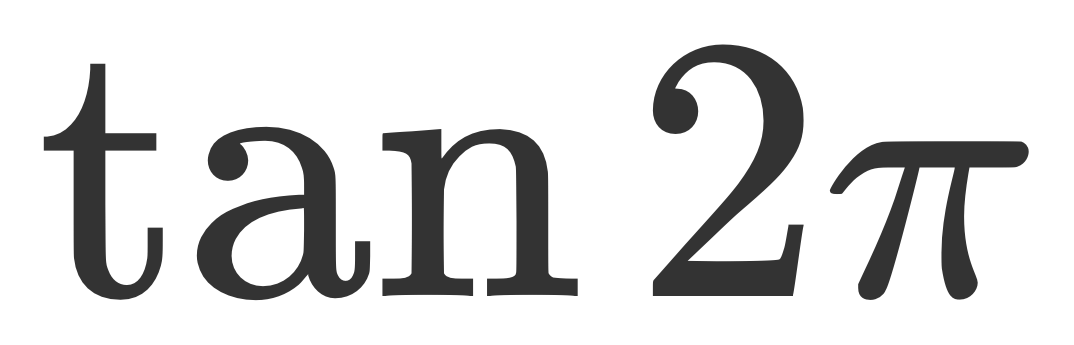 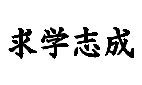 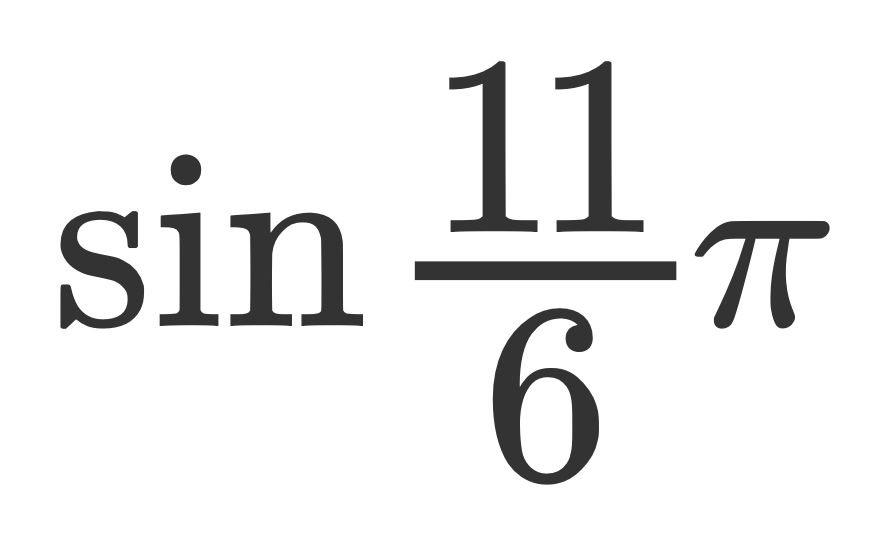 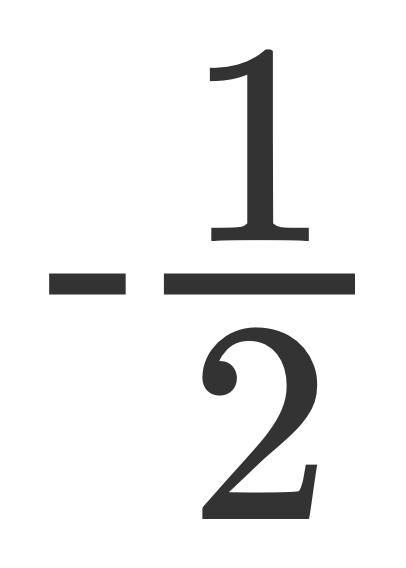 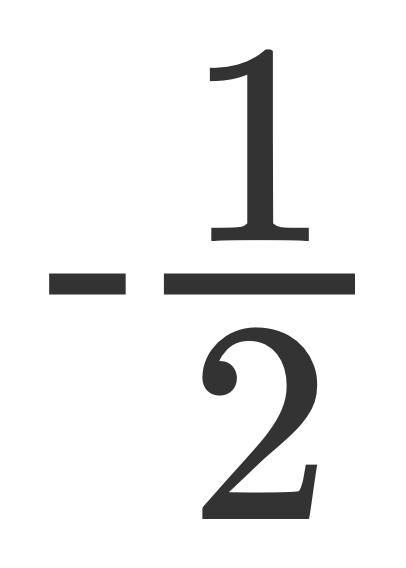 わからない所は学校で
先生に質問しよう
わからないままにしないこと